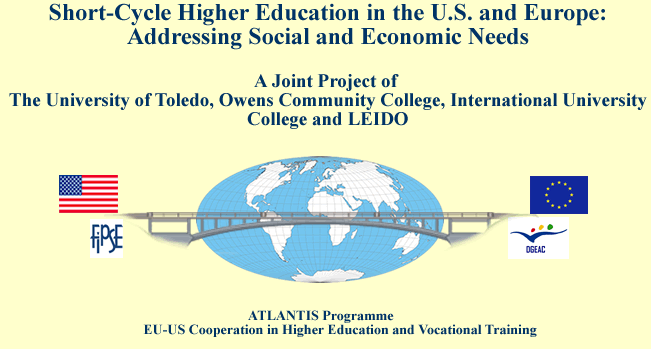 EDUCATIONAL INITATIVES IN DEVELOPING AND PROMOTING VIBRANT COMMUNITIES
“Economically Engaged” 21st Century Schools/Colleges – u. s. public research universities
Connecting Human Capital, Commercialization, and Economic Growth
21st Century “Economically Engaged” School/College
University of Milwaukee Wisconsin School of Freshwater Science  (Graduate)
University of Toledo School of Solar and Adv Renewable Energy
[Speaker Notes: From Beer and Machine shops that produced the beer to water technology companies

Only school in the nation to be dedicated soley to the study of freshwater systems]